The Stories They TellWhat We Can Learn from University Graduates
Sebastian Dziallas
June 9, 2020
Introduction
Narrative Methods
The Life Story
Some Specific Observations
Conclusions
The Stories They Tell: What We Can Learn from University Graduates
Introduction
Research Questions
How do students make sense of their own educational experiences?
What does it reveal about their wider learning trajectories?
How does a particular institutional environment influence student learning? (Recruiters often look for graduates from specific institutions.)
The Stories They Tell: What We Can Learn from University Graduates
Narrative Methods
The Stories They Tell: What We Can Learn from University Graduates
Narrative Methods
What is Narrative?
Narrative as a method of enquiry is widely used across different disciplines (including psychology, sociology, and anthropology).
That means that there are a considerable number of constructions of what constitutes a “narrative”, of what analytic approach to take with them, and in how to use them in a research context.
The Stories They Tell: What We Can Learn from University Graduates
Narrative Methods
Narrative & Stories
While often used synonymously, stories and narratives are different.
Narratives are sequential (most often chronological) accounts concerned with “human or human-like intention and action”. (Bruner, 1986)
Stories are specific forms of narrative. Their major events form a plot and they generally have setting and characters, as well as a narrative arc with a beginning, middle, and ending.
The Stories They Tell: What We Can Learn from University Graduates
Narrative Methods
Non-Storied Narratives
Certain forms of narrative, whilst chronologically arranged, do not or cannot draw on elements of story in their construction.
For example, when writing a diary, the author cannot know what is going to happen next, cannot give additional significance to an event than it has at the time it occurs, and so cannot place events in a dramatic arc.
Such narratives are non-storied.
The Stories They Tell: What We Can Learn from University Graduates
Narrative Methods
Narrative Artefacts
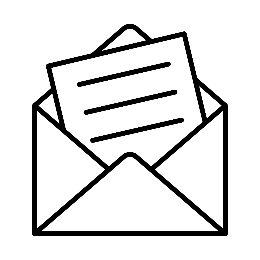 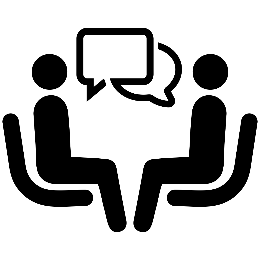 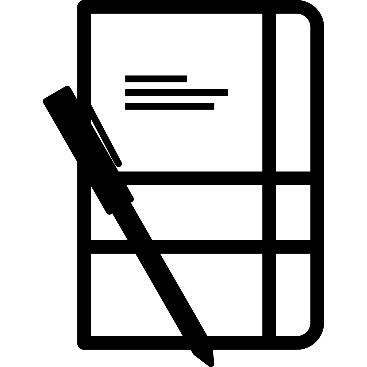 non-storied
storied
The Stories They Tell: What We Can Learn from University Graduates
Narrative Methods
Narrative Analysis
within lives
non-storied
storied
across lives
The Stories They Tell: What We Can Learn from University Graduates
Narrative Methods
Narrative Analysis
within lives
Concerned with the stories people construct and the larger trajectories those stories contain.

McCartney, R. and Sanders, K. (2015). School/Work: Development of Computing Students’ Professional Identity at University.
non-storied
storied
across lives
The Stories They Tell: What We Can Learn from University Graduates
Narrative Methods
Narrative Analysis
within lives
Concerned with the stories people construct and the larger trajectories those stories contain.

McCartney, R. and Sanders, K. (2015). School/Work: Development of Computing Students’ Professional Identity at University.
A focus on authentic details without necessarily being concerned with larger trajectories.

Lewis, C.M. (2012). The Importance of Students’ Attention to Program State: A Case Study of Debugging Behavior.
Deitrick, E. et al. (2015). Using Distributed Cognition Theory to Analyze Collaborative Computer Science Learning.
non-storied
storied
across lives
The Stories They Tell: What We Can Learn from University Graduates
Narrative Methods
Narrative Analysis
within lives
Concerned with the stories people construct and the larger trajectories those stories contain.

McCartney, R. and Sanders, K. (2015). School/Work: Development of Computing Students’ Professional Identity at University.
A focus on authentic details without necessarily being concerned with larger trajectories.

Lewis, C.M. (2012). The Importance of Students’ Attention to Program State: A Case Study of Debugging Behavior.
Deitrick, E. et al. (2015). Using Distributed Cognition Theory to Analyze Collaborative Computer Science Learning.
non-storied
storied
Deals with multiple accounts, but accounts which concern themselves with storied reports, made meaningful by the contributor.

Guzdial, M. and Tew, A.E. (2006). Imagineering Inauthentic Legitimate Peripheral Participation: An Instructional Design Approach for Motivating Computing Education. 
Hewner, M. (2014). How CS Undergraduates Make Course Choices.
across lives
The Stories They Tell: What We Can Learn from University Graduates
Narrative Methods
Narrative Analysis
within lives
Concerned with the stories people construct and the larger trajectories those stories contain.

McCartney, R. and Sanders, K. (2015). School/Work: Development of Computing Students’ Professional Identity at University.
A focus on authentic details without necessarily being concerned with larger trajectories.

Lewis, C.M. (2012). The Importance of Students’ Attention to Program State: A Case Study of Debugging Behavior.
Deitrick, E. et al. (2015). Using Distributed Cognition Theory to Analyze Collaborative Computer Science Learning.
non-storied
storied
Deals with multiple accounts, but accounts which concern themselves with storied reports, made meaningful by the contributor.

Guzdial, M. and Tew, A.E. (2006). Imagineering Inauthentic Legitimate Peripheral Participation: An Instructional Design Approach for Motivating Computing Education. 
Hewner, M. (2014). How CS Undergraduates Make Course Choices.
Researchers gather data from many sources, in a variety of ways, and work to find meaning across them that may not be evident from any single account.

Lister, R. et al. (2004). A Multi-national Study of Reading and Tracing Skills in Novice Programmers.
across lives
The Stories They Tell: What We Can Learn from University Graduates
The Life Story
The Stories They Tell: What We Can Learn from University Graduates
The Life Story
What Do We Know When We Know A Person?
General Traits
Personal Concerns
Narrative Identity

“We construct stories to make sense of our lives.” (McAdams, 1997)
We “weave together the reconstructed past, the perceived present, and the anticipated future”. (Adler & McAdams, 2007)
The Stories They Tell: What We Can Learn from University Graduates
The Life Story
Narrative Artefacts
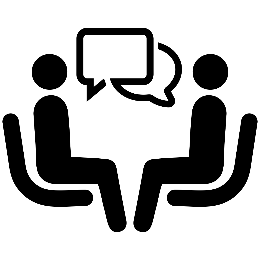 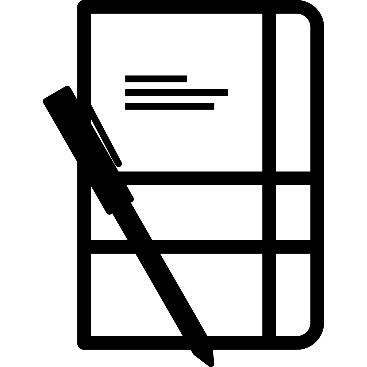 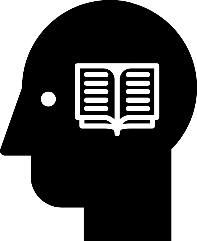 non-storied
storied
The Stories They Tell: What We Can Learn from University Graduates
The Life Story
Interview Prompt
I’d like you to think about your learning career, your learning 'life', as if it were a book. Each part of your learning composes a chapter in the book. Certainly the book is unfinished at this point: still, it probably contains a few interesting and well-defined chapters. Please divide your learning 'life' into its major chapters and briefly describe each chapter. You may have as many or as few as you like, but I’d suggest at least 2 or 3 and at most 7 or 8. Think of this as a general table of contents for your book. Please give each chapter a name and describe its overall contents.
The Stories They Tell: What We Can Learn from University Graduates
The Life Story
Interview Prompt
Looking back over your learning career, can you discern a common theme or a central message?
The Stories They Tell: What We Can Learn from University Graduates
The Life Story
Interviewed 35 graduates from the School of Computing at the University of Kent using the life story interview.
This Work
within lives
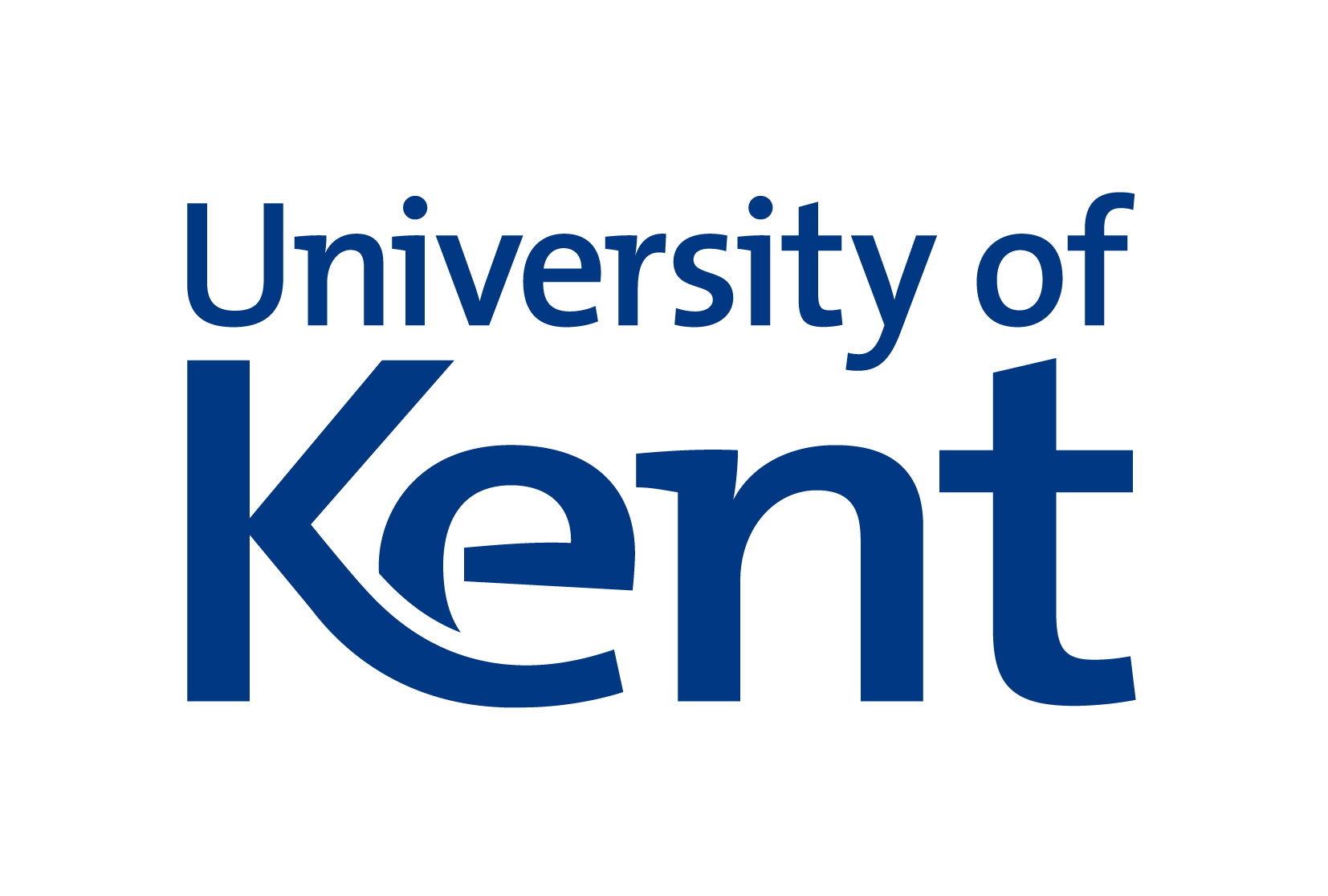 Accountable Disciplinary Knowledge
non-storied
storied
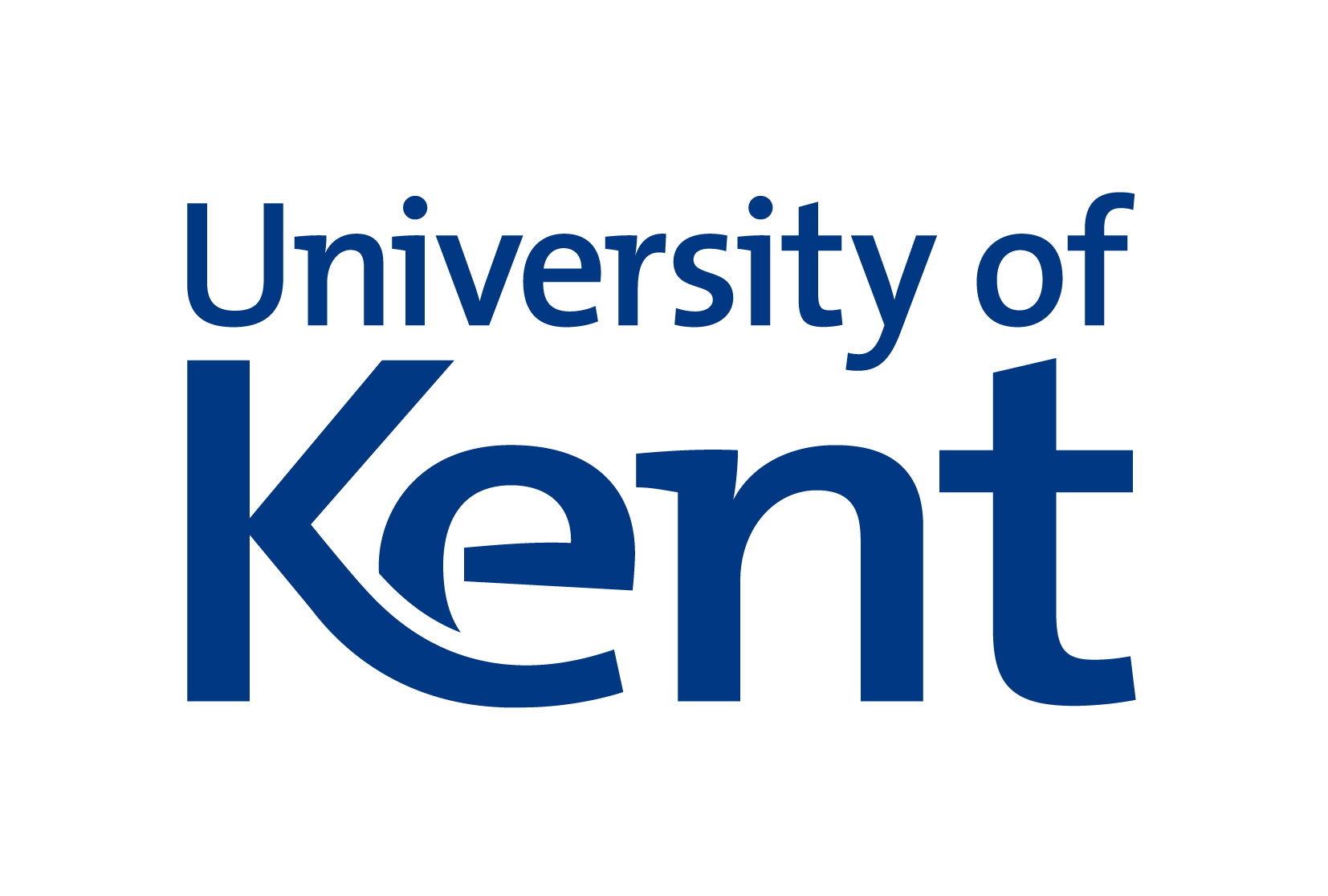 The Year in Industry
across lives
The Stories They Tell: What We Can Learn from University Graduates
Some Specific Observations
The Year in Industry
The Stories They Tell: What We Can Learn from University Graduates
Some Specific Observations
The Year in Industry
70% of all computing students at the University of Kent complete a Year in Industry each year.
Almost all of the graduates who had completed a Year in Industry had separated it into a new chapter.
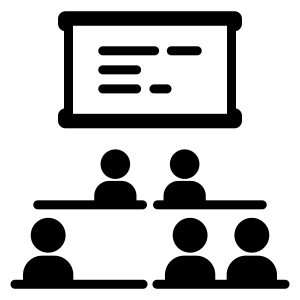 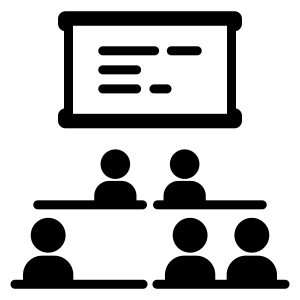 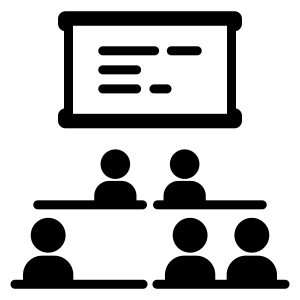 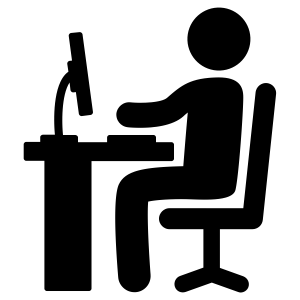 The Stories They Tell: What We Can Learn from University Graduates
Some Specific Observations
The Year in Industry
A Year in Industry is a transition for everyone who undertakes it. But for some, it forms a more significant part of their life story.
The Stories They Tell: What We Can Learn from University Graduates
The Year in Industry
Turning Points & Transitions
Transitions involve changes in external circumstances and “alter the fabric of daily life.” (Enz & Talarico, 2016)
Turning points describe a change in the trajectory of a person’s life.
The Stories They Tell: What We Can Learn from University Graduates
The Year in Industry
Turning Points
Turning points depend on a person’s perception of change and the meaning they attribute to an event after it occurred. Thus, turning points only emerge in retrospective reflection.
Going to university marks a transition for everyone, it only becomes a turning point for some.
The Stories They Tell: What We Can Learn from University Graduates
The Year in Industry
Turning Points
Coded the interviews for turning points using the following definition (Enz & Talarico, 2016).
First, turning points require a change in a person’s life direction.
Second, they must refer to a specific episode, rather than an overall period of time.
Found few turning points using the exact definition, as participants more often referred to overall events rather than specific episodes.
The Stories They Tell: What We Can Learn from University Graduates
The Year in Industry
Turning Points: Limited Changes
I think in terms of learning, the final year at university was really more of the same…. The final year of uni was the same again, really. (Melissa Bryan)
The Stories They Tell: What We Can Learn from University Graduates
The Year in Industry
Turning Points: Significant Effects
And that is when I really started to enjoy my programming. Because at uni I was by no means one of the good programmers. Like you have got those few guys who have been writing code since they could type, and the first year projects for them are just a joke.
The Stories They Tell: What We Can Learn from University Graduates
The Year in Industry
Turning Points: Significant Effects
And that is when I really started to enjoy my programming. Because at uni I was by no means one of the good programmers. Like you have got those few guys who have been writing code since they could type, and the first year projects for them are just a joke. But that [during the Year in Industry] is when I started to see myself as an actual programmer who could actually code in Java…. (Nathan Baker)
The Stories They Tell: What We Can Learn from University Graduates
The Year in Industry
Turning Points: Significant Effects
So I came back to uni and approached it in a very, very different way. Not only would I go to the lectures, I would sit at the front in the lectures. I would sit there making notes in the lectures. I would also go out and actually do that further reading that they recommended.
The Stories They Tell: What We Can Learn from University Graduates
The Year in Industry
Turning Points: Significant Effects
So I came back to uni and approached it in a very, very different way. Not only would I go to the lectures, I would sit at the front in the lectures. I would sit there making notes in the lectures. I would also go out and actually do that further reading that they recommended. Each week whatever we did in the lectures regardless of the module, I would actually go and read the chapters and all the course books. (Nathan Baker)
The Stories They Tell: What We Can Learn from University Graduates
The Year in Industry
Transition-Linked Turning Points
These turning points are connected to the transition of beginning and returning from the Year in Industry.
Enz and Talarico found that these kinds of transition-linked turning points are often central to a person’s life story.
I think it is quite obvious that the big turnaround point is doing that placement year. (Nathan Baker)
The Stories They Tell: What We Can Learn from University Graduates
Some Specific Observations
Accountable Disciplinary Knowledge (ADK)
The Stories They Tell: What We Can Learn from University Graduates
Some Specific Observations
Accountable Disciplinary Knowledge
ADK describes what is taken as disciplinary knowledge in a particular context. It was first identified by Stevens et al. in the context of engineering education (2008).
In educational contexts, it describes what we – the educators and the university – have deemed necessary to “become”, and to graduate as, a computer scientist.
We are familiar with what students say when they feel themselves being held accountable to “unnecessary” knowledge.
The Stories They Tell: What We Can Learn from University Graduates
Some Specific Observations
Accountable Disciplinary Knowledge
I really didn’t like any of the CS classes I took in college. They taught me a useless fake program called Dr. Scheme. All I really learned was CS theory.
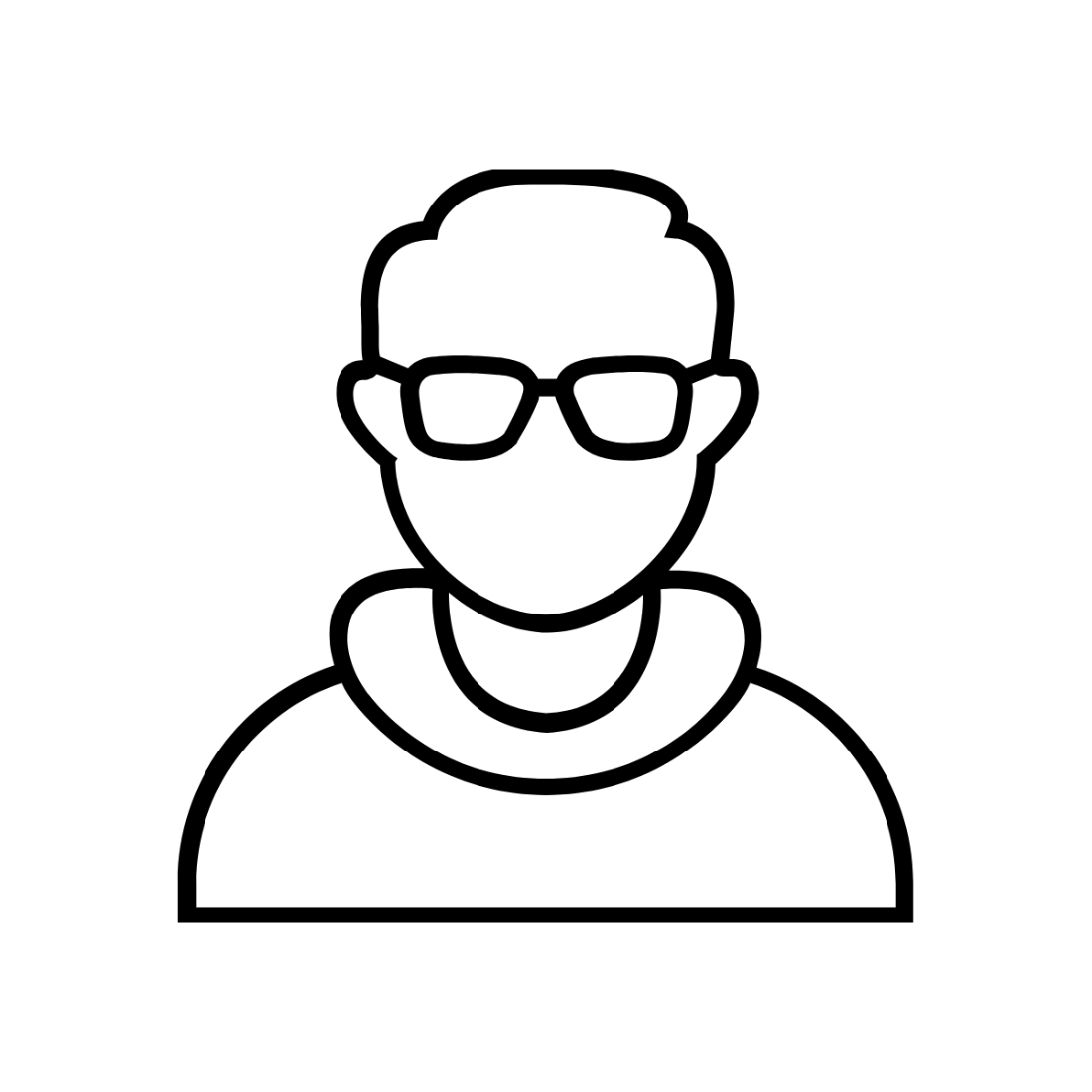 Hewner & Guzdial, 2008
The Stories They Tell: What We Can Learn from University Graduates
Some Specific Observations
Accountable Disciplinary Knowledge
I don’t know. I’ve tried to ask, but nobody really seems to know it. They just say “You just need to have maths because it’s so basic in our world, our technology.” “You need maths in everything.” So they just want you to take it in case you are going to use it someday.
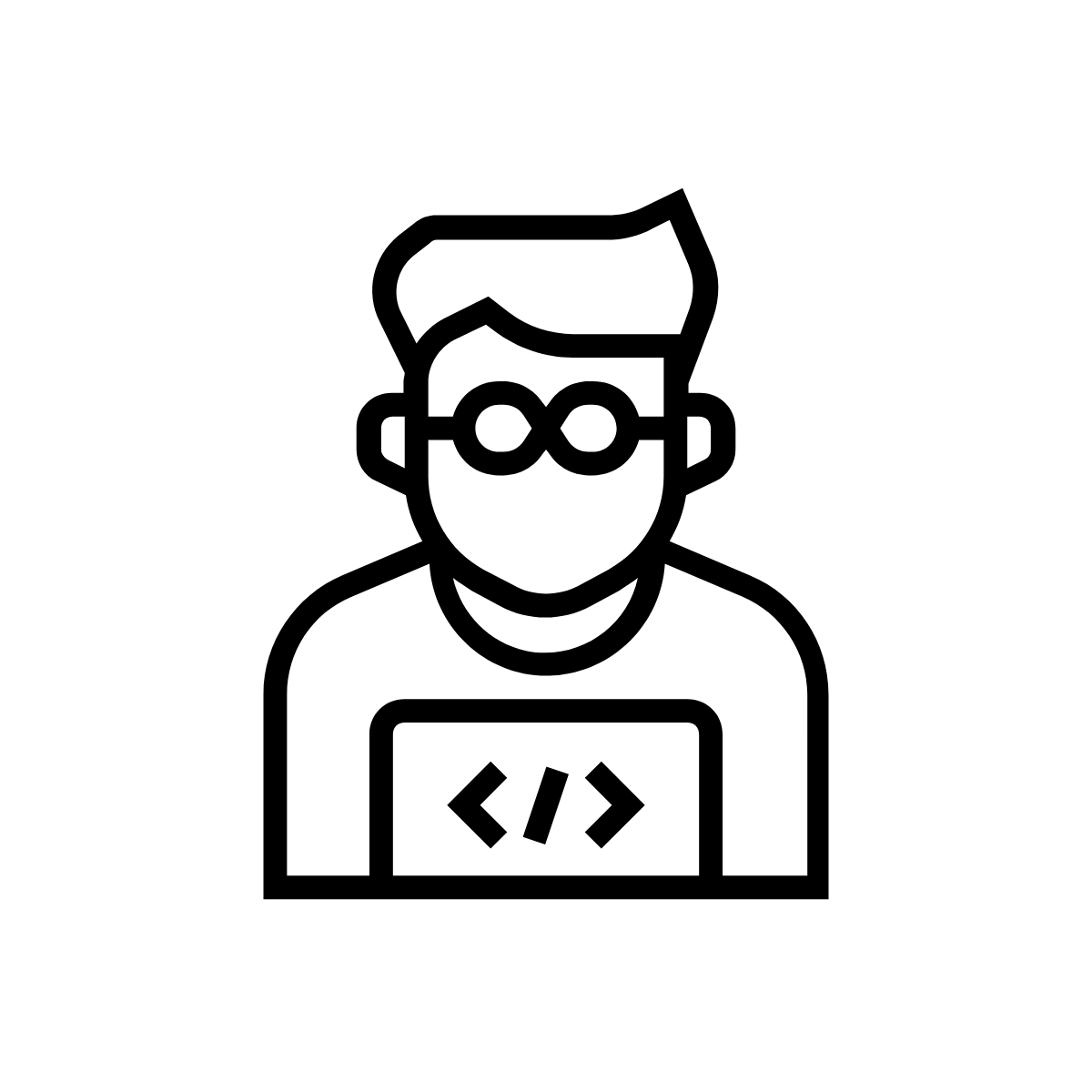 Ulriksen et al., 2013
The Stories They Tell: What We Can Learn from University Graduates
Some Specific Observations
Accountable Disciplinary Knowledge
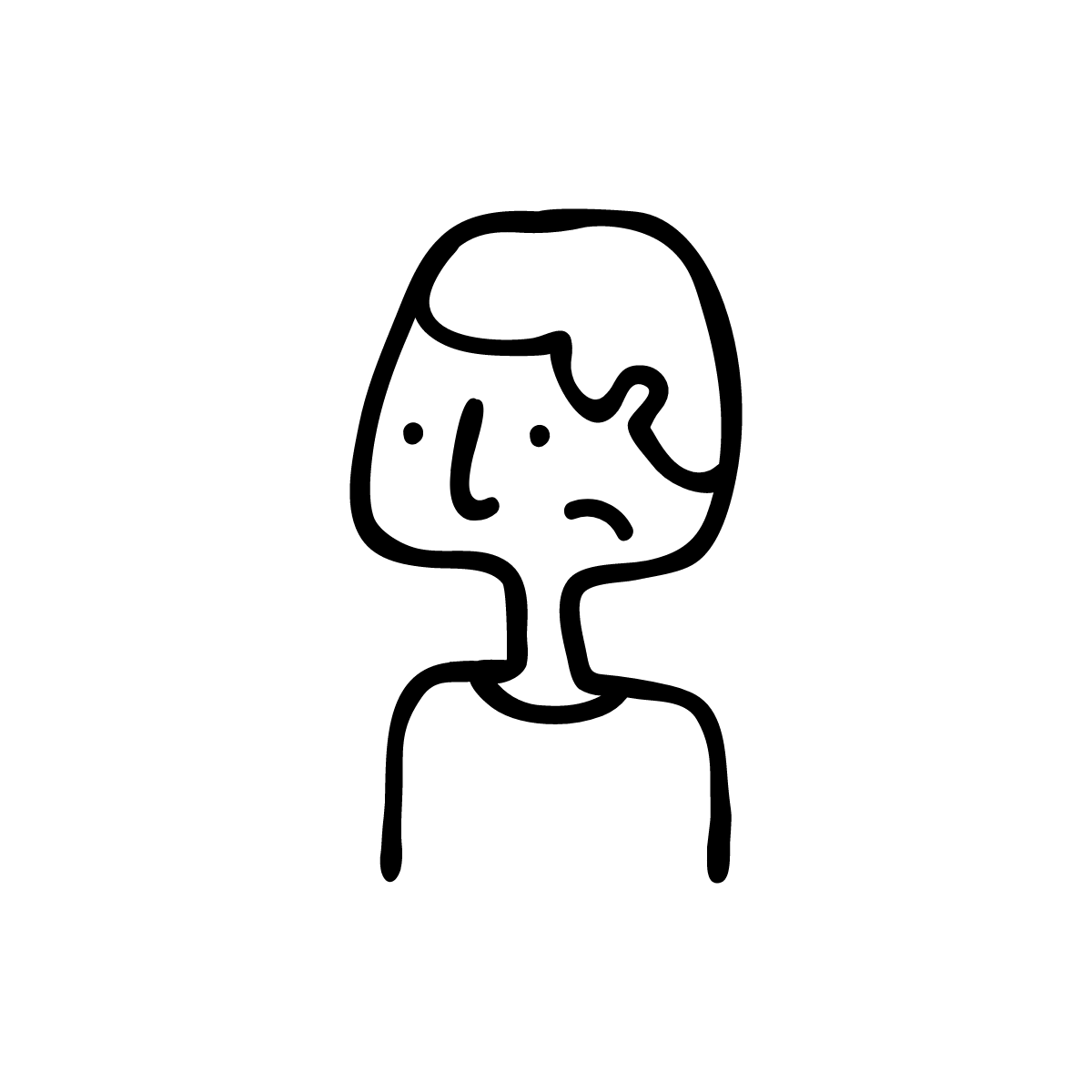 “I felt like it wasn’t relevant to what I wanted to learn … not particularly relevant to real-world computing”
“There didn’t seem to be any point to the code we were writing”.
“I was thinking, ‘Well, why? I’m never going to do this. And it’s difficult. Where’s the motivator for me?’”
Elliot
The Stories They Tell: What We Can Learn from University Graduates
Some Specific Observations
Accountable Disciplinary Knowledge
Extending the context of ADK
Extending the concept of ADK
The Stories They Tell: What We Can Learn from University Graduates
Some Specific Observations
Accountable Disciplinary Knowledge
Extending the context of ADK
Extending the concept of ADK
University
Employment
ADK
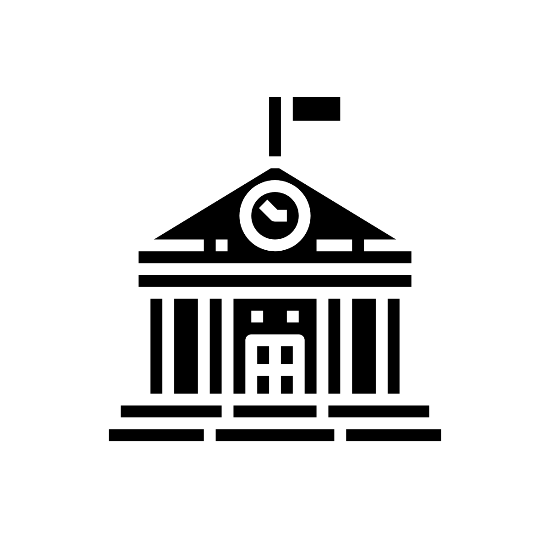 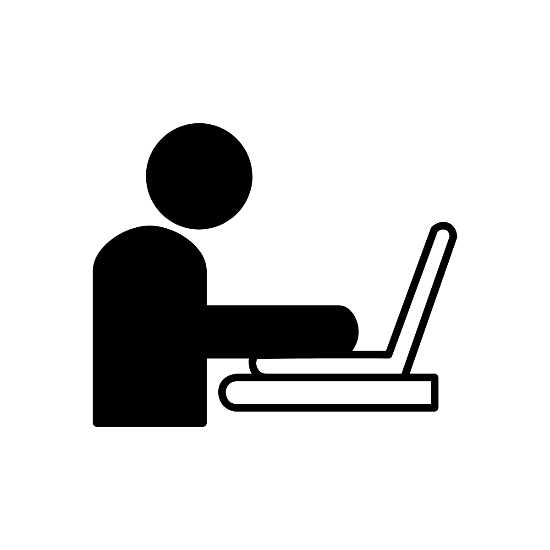 The Stories They Tell: What We Can Learn from University Graduates
Accountable Disciplinary Knowledge
Extending the Context
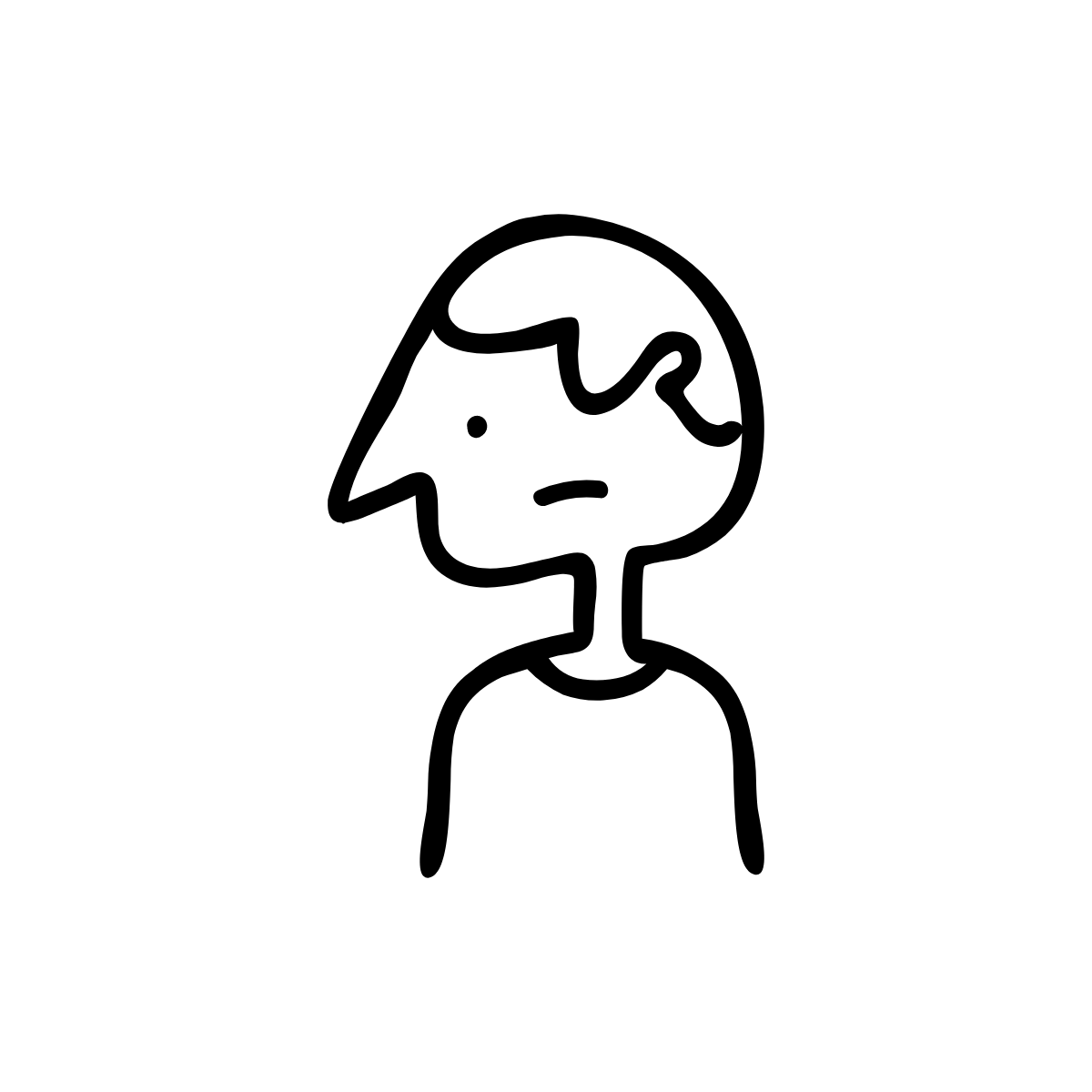 Elliot finds himself repeatedly held accountable to new disciplinary knowledge when he changes jobs, which he has done with some frequency.
“I’m on my third job since leaving that first company, so the fourth job after University”.
Elliot does not resent this accountability, however, in the same way as he did with academic learning, but situates it as a simple expectation of employers.
“It’s: ‘Here is our software project. I’d like you to start working on that.’”
The Stories They Tell: What We Can Learn from University Graduates
Accountable Disciplinary Knowledge
Extending the Context
“Software developers begin a transition from novice to expert at least twice in their careers – once in their first year of university computer science, and second when they start their first industrial job.” (Begel & Simon, 2008)
The Stories They Tell: What We Can Learn from University Graduates
Some Specific Observations
Accountable Disciplinary Knowledge
Extending the context of ADK
Extending the concept of ADK
The Stories They Tell: What We Can Learn from University Graduates
Some Specific Observations
Accountable Disciplinary Knowledge
Extending the context of ADK
Extending the concept of ADK
University
Employment
ADK
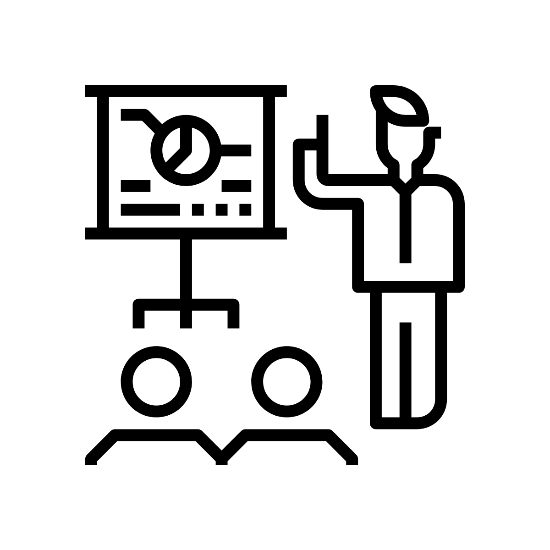 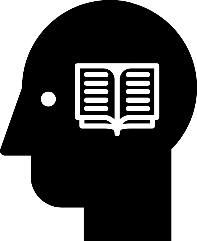 Internal
External
The Stories They Tell: What We Can Learn from University Graduates
Accountable Disciplinary Knowledge
Extending the Concept
A construction of ADK that evolved with graduates’ experiences.
Ideas with no “relevance” that were initially seen as something just put there by lecturers as a hurdle to graduation have become part of their own disciplinary construction and a knowledge base that they hold themselves accountable to.
The Stories They Tell: What We Can Learn from University Graduates
Accountable Disciplinary Knowledge
Extending the Concept
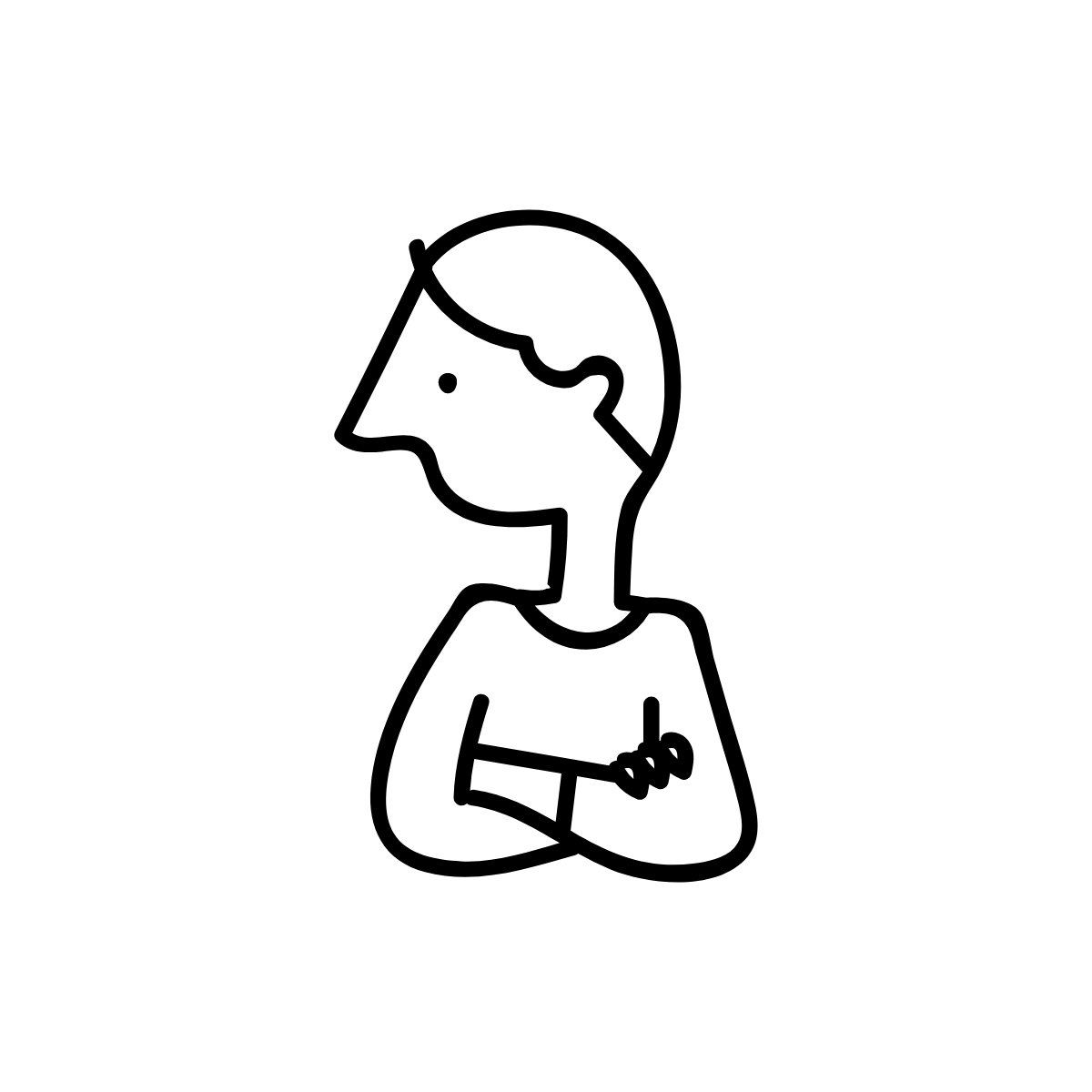 “As I’ve become more experienced, I’ve started doing these conference talks … I’ve been using that as a mechanism to force myself to learn particular things really deeply, because I need to understand them better than my sketchy understanding of them when I go to teach them.”
“This was going back to stuff that I remember doing at university, and maybe not connecting with first time round, and then suddenly connecting with it now that I’m older, or that I have more experience, or a different outlook.”
The Stories They Tell: What We Can Learn from University Graduates
Conclusions
The Stories They Tell: What We Can Learn from University Graduates
Conclusions
A Quick Summary
Turning points illuminate graduates’ own conceptions of their education.
Accountable Disciplinary Knowledge is often exposed through tensions.
It is not limited to university, but also relevant to graduates in employment.
It is not just an external construct – as described by Stevens et al. – but also something that is internally constructed.
The Stories They Tell: What We Can Learn from University Graduates
Conclusions
Future Work
within lives
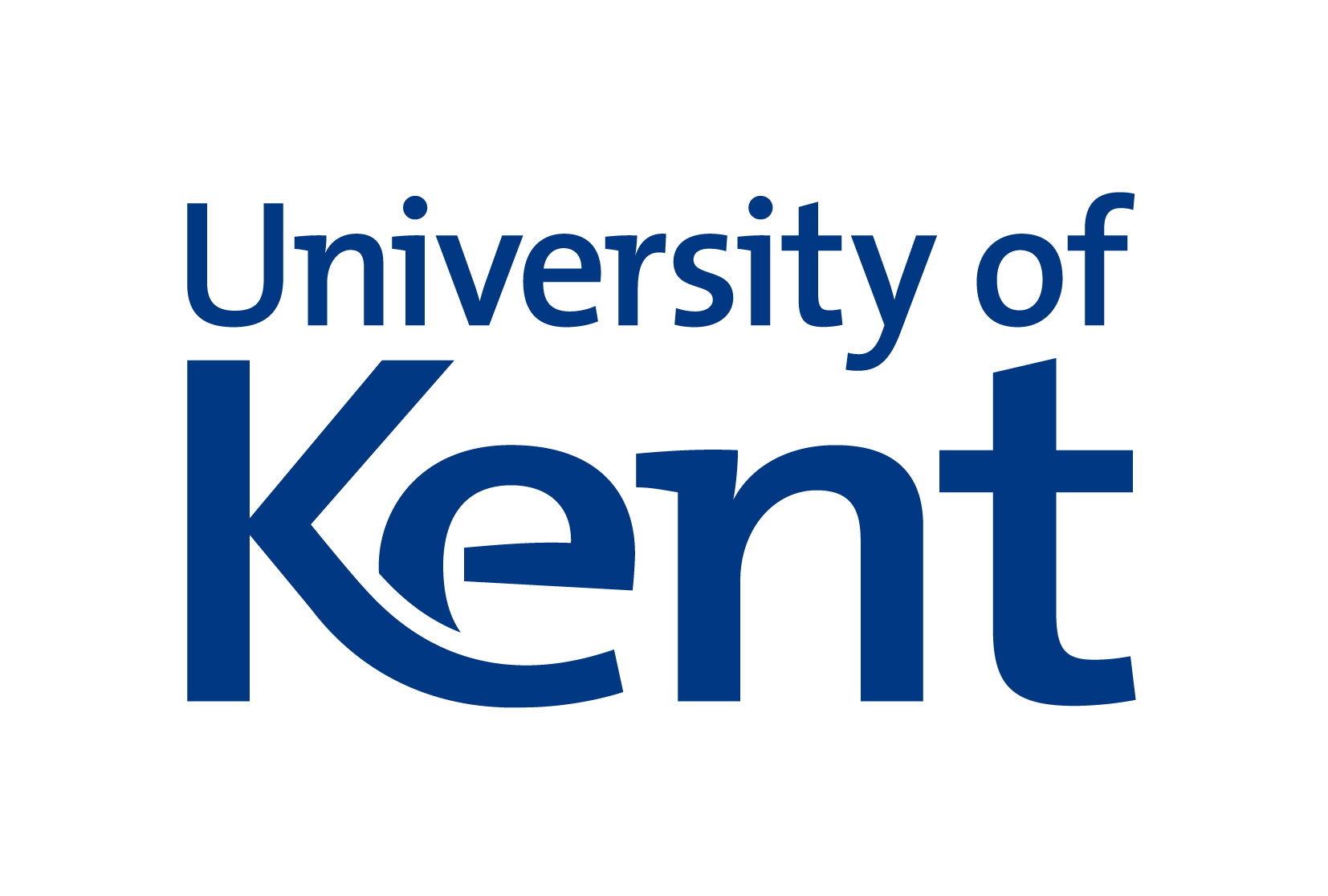 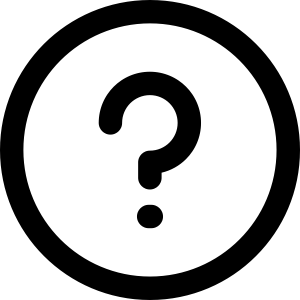 Accountable Disciplinary Knowledge
non-storied
storied
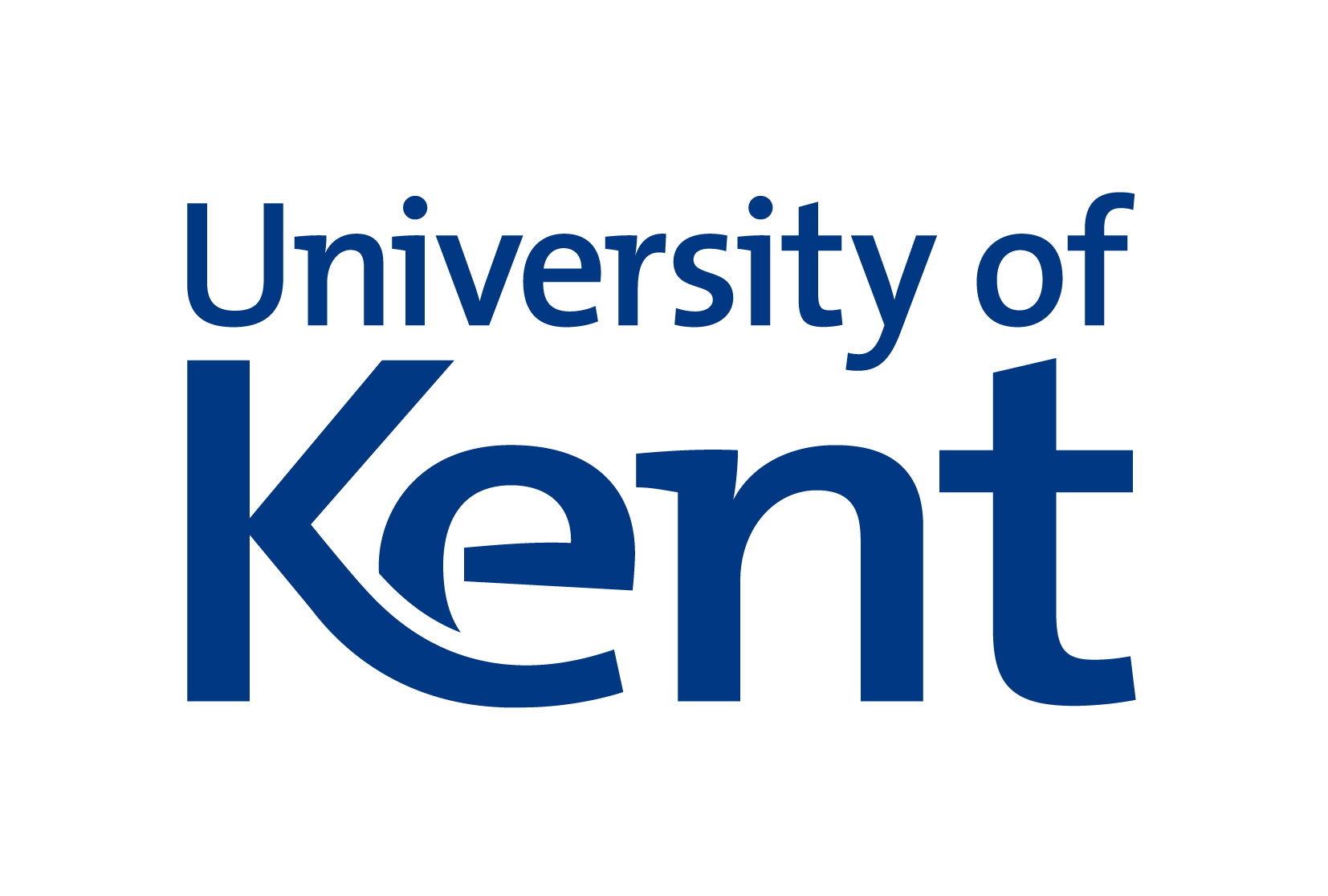 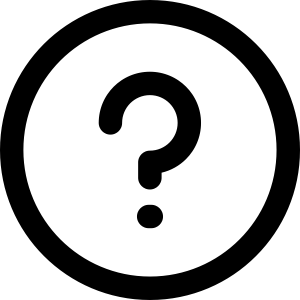 The Year in Industry
across lives
The Stories They Tell: What We Can Learn from University Graduates
Conclusions
Closing Thoughts
Formal education almost always consists of the same material presented to all students in a class at the same time, without regard to their backgrounds or previous experiences.
But for the student, what goes before (and comes after) learning is not dissoluble, a student cannot “un-have” an experience, or have a different schooling or a different preparation.
The Stories They Tell: What We Can Learn from University Graduates
Conclusions
Closing Thoughts
As Christie and colleagues write, “learning is not just about how students meet the requirements demanded of them at specific points in their academic career, but is embedded in the totality of their prior learning experiences.” (Christie et al. 2016, p.480)
The Stories They Tell: What We Can Learn from University Graduates
References
Adler, J.M. and McAdams, D.P. (2007). Time, Culture, and Stories of the Self. Psychological Inquiry 18:97–99.
Begel, A. and Simon, B. (2008). Novice Software Developers, All over Again. In: Proceedings of the Fourth International Workshop on Computing Education Research. New York, NY, USA: ACM, pp. 3–14.
Bruner, J. (1986). Actual Minds, Possible Worlds. Vol. xi. Cambridge,  MA,  US: Harvard University Press.
Christie, H. et al. (2016). ‘It all just clicked’: a longitudinal perspective on transitions within university. Studies in Higher Education 41:478–490.
The Stories They Tell: What We Can Learn from University Graduates
References
Deitrick, E. et al. (2015). Using Distributed Cognition Theory to Analyze Collaborative Computer Science Learning. In: Proceedings of the Eleventh Annual International Conference on International Computing Education Research. New York, NY, USA: ACM, pp. 51–60.
Enz, K.F. and Talarico, J.M. (2016). Forks in the Road: Memories of Turning Points and Transitions. Applied Cognitive Psychology 30:188–195.
Guzdial, M. and Tew, A.E. (2006). Imagineering Inauthentic Legitimate Peripheral Participation: An Instructional Design Approach for Motivating Computing Education. In: Proceedings of the Second International Workshop on Computing Education Research. New York, NY, USA: ACM, pp. 51–58.
Hewner, M. (2014). How CS Undergraduates Make Course Choices. In: Proceedings of the Tenth Annual Conference on International Computing Education Research. New York, NY, USA: ACM, pp. 115–122.
The Stories They Tell: What We Can Learn from University Graduates
References
Hewner, M. and Guzdial, M. (2008). Attitudes About Computing in Postsecondary Graduates. In: Proceedings of the Fourth International Workshop on Computing Education Research. New York, NY, USA: ACM, pp. 71–78.
Lewis, C.M. (2012). The Importance of Students’ Attention to Program State: A Case Study of Debugging Behavior. In: Proceedings of the Ninth Annual International Conference on International Computing Education Research. New York, NY, USA: ACM, pp. 127–134.
Lister, R. et al. (2004). A Multi-national Study of Reading and Tracing Skills in Novice Programmers. In: Working Group Reports from ITiCSE on Innovation and Technology in Computer Science Education. New York, NY, USA: ACM, pp. 119–150.
McAdams, D.P. (1995). What Do We Know When We Know a Person? Journal of Personality 63:365–396.
The Stories They Tell: What We Can Learn from University Graduates
References
McAdams, D.P. (1997). The case for unity in the (post)modern self: A modest proposal. In: Ashmore, R. D. and Jussim, L. J. eds. Self and Identity: Fundamental Issues. New York, NY, US: Oxford University Press, pp. 46–78.
McCartney, R. and Sanders, K. (2015). School/Work: Development of Computing Students’ Professional Identity at University. In: Proceedings of the Eleventh Annual International Conference on International Computing Education Research. New York, NY, USA: ACM, pp. 151–159.
Stevens, R. et al. (2008). Becoming an Engineer: Toward a Three Dimensional View of Engineering Learning. Journal of Engineering Education 97:355–368.
Ulriksen, L., Holmegaard, H.T. and Madsen, L.M. (2013). Weaving a Bridge of Sense: Students’ Narrative Constructions as a Lens for Understanding Students’ Coping with the Gap between Expectancies and Experiences When Entering Higher Education. European Educational Research Journal 12:310–319.
The Stories They Tell: What We Can Learn from University Graduates
The Stories They TellWhat We Can Learn from University Graduates
Sebastian Dziallas
June 9, 2020